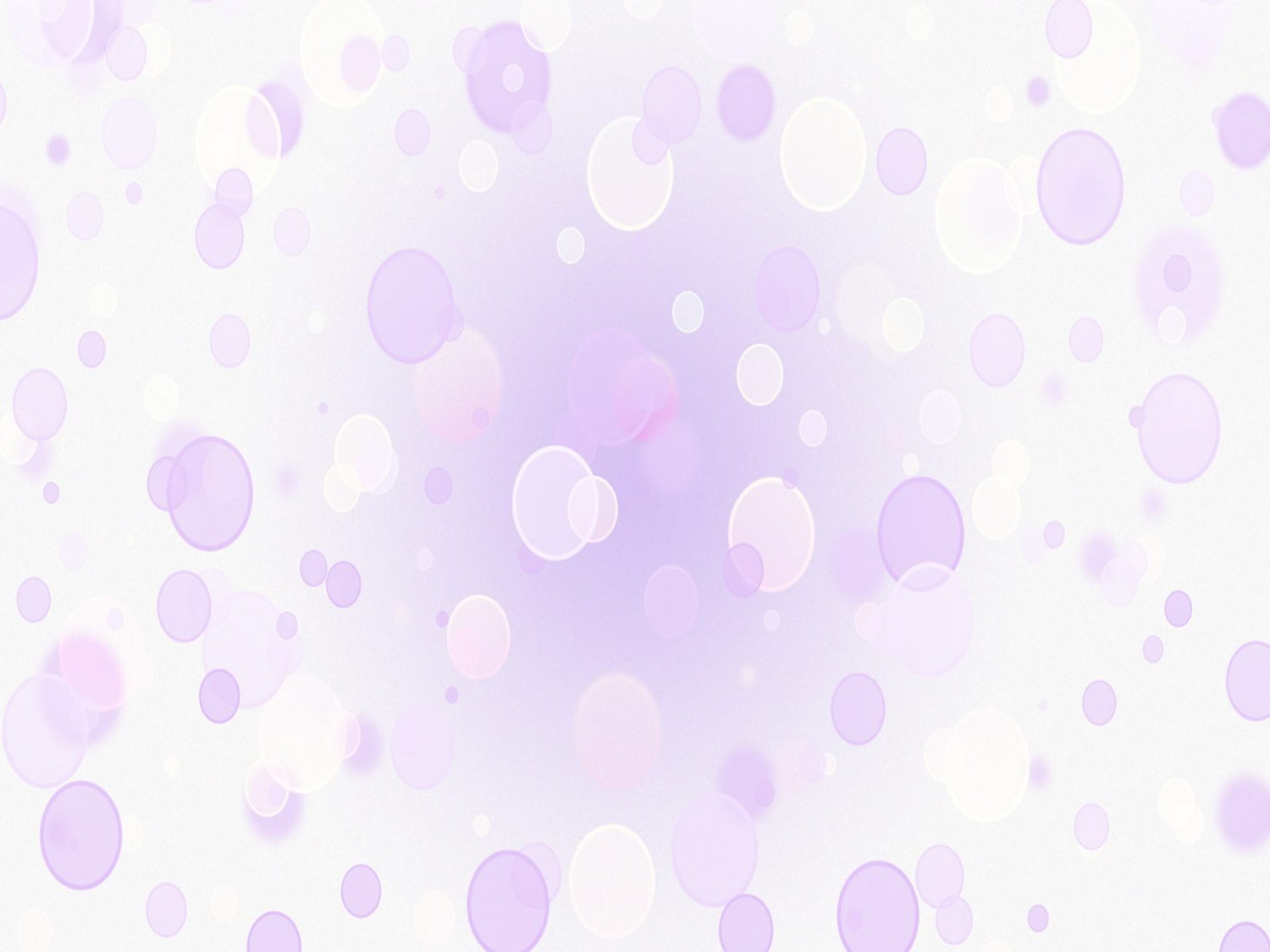 Сюжетно-ролевая игра
Воспитатель МКДОУ «Руднянский детский сад «Огонёк»
Иванова Анна Петровна
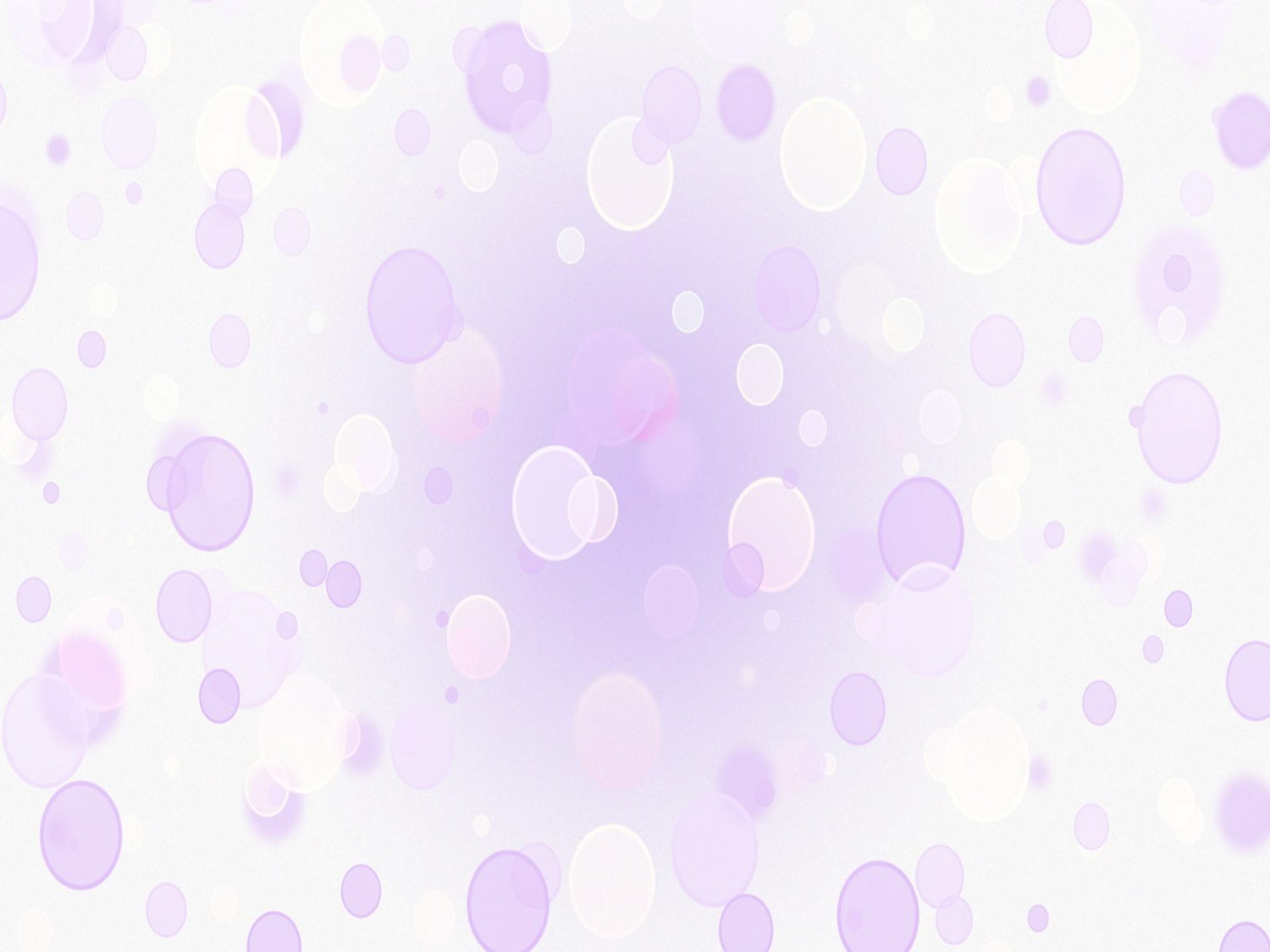 Содержание
Структура сюжетно-ролевой игры;
Этапы развития сюжетно-ролевой игры в дошкольном возрасте;
Формирование взаимоотношений в сюжетно-ролевых играх;
Руководство сюжетно-ролевыми играми.
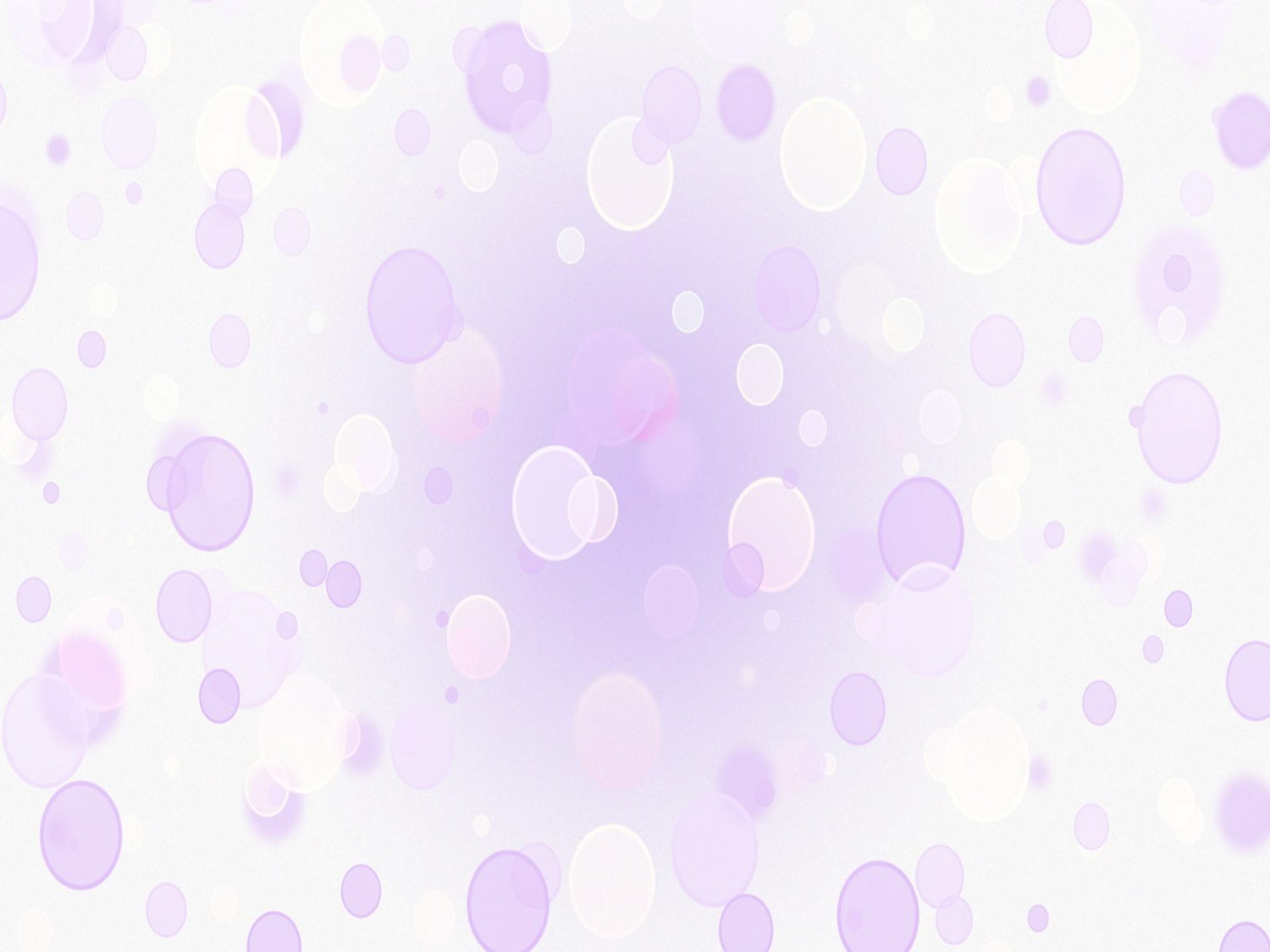 СТРУКТУРА СЮЖЕТНО-РОЛЕВОЙ ИГРЫ.
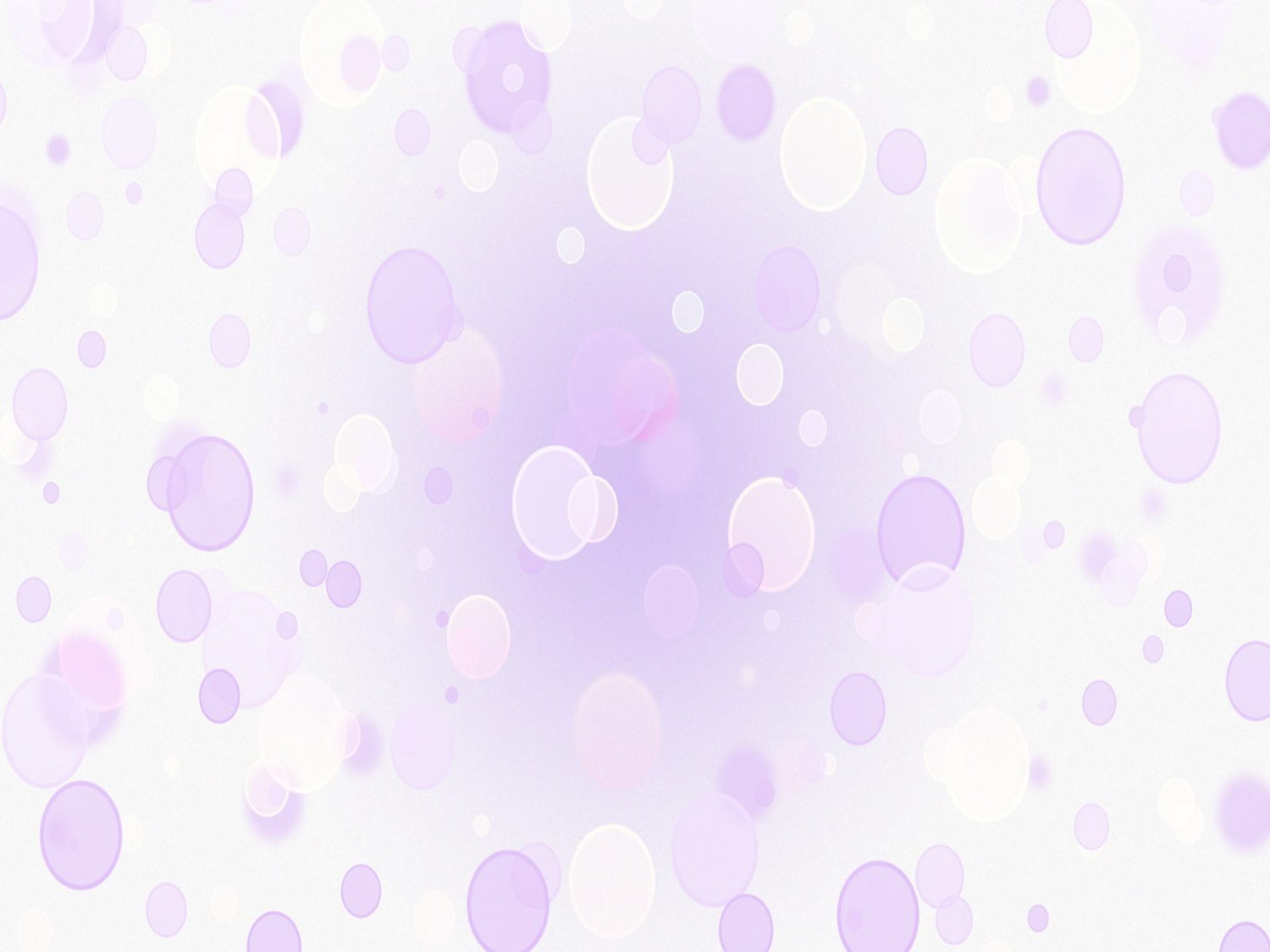 Мотив; 
Тема;
Игровой замысел; 
Сюжет;
 Роль.
Сюжетно-ролевая игра имеет следующие структурные компоненты:
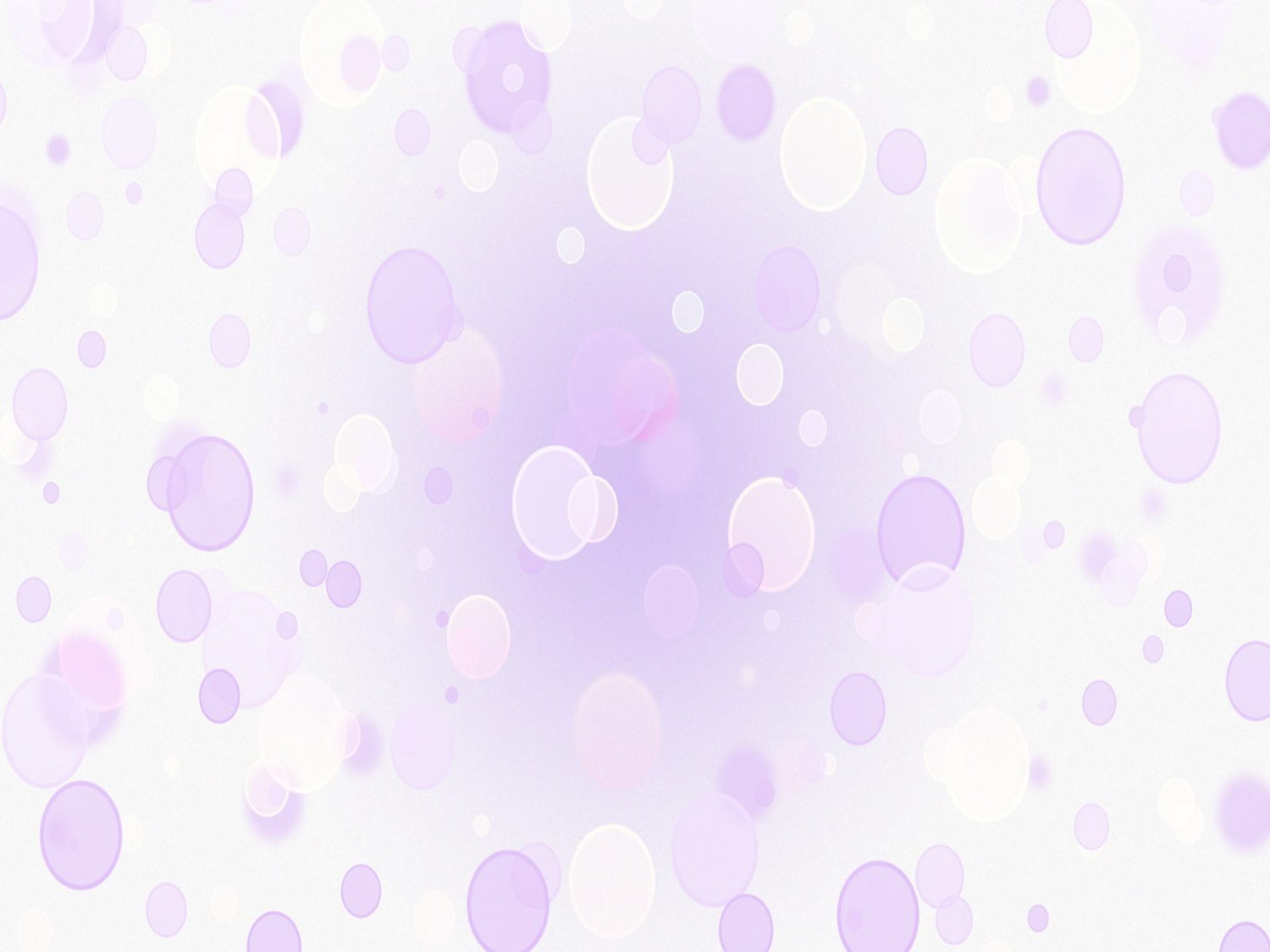 Мотив: Первоначально в этом качестве выступает ролевое действие, возникающее по мере овладения ребенком предметным миром. В процессе развития сюжетно-ролевой игры он меняется. Постепенно мотивом сюжетно-ролевой игры становиться возможность взаимодействия – игрового, невербального, вербального – с другими участниками игры.
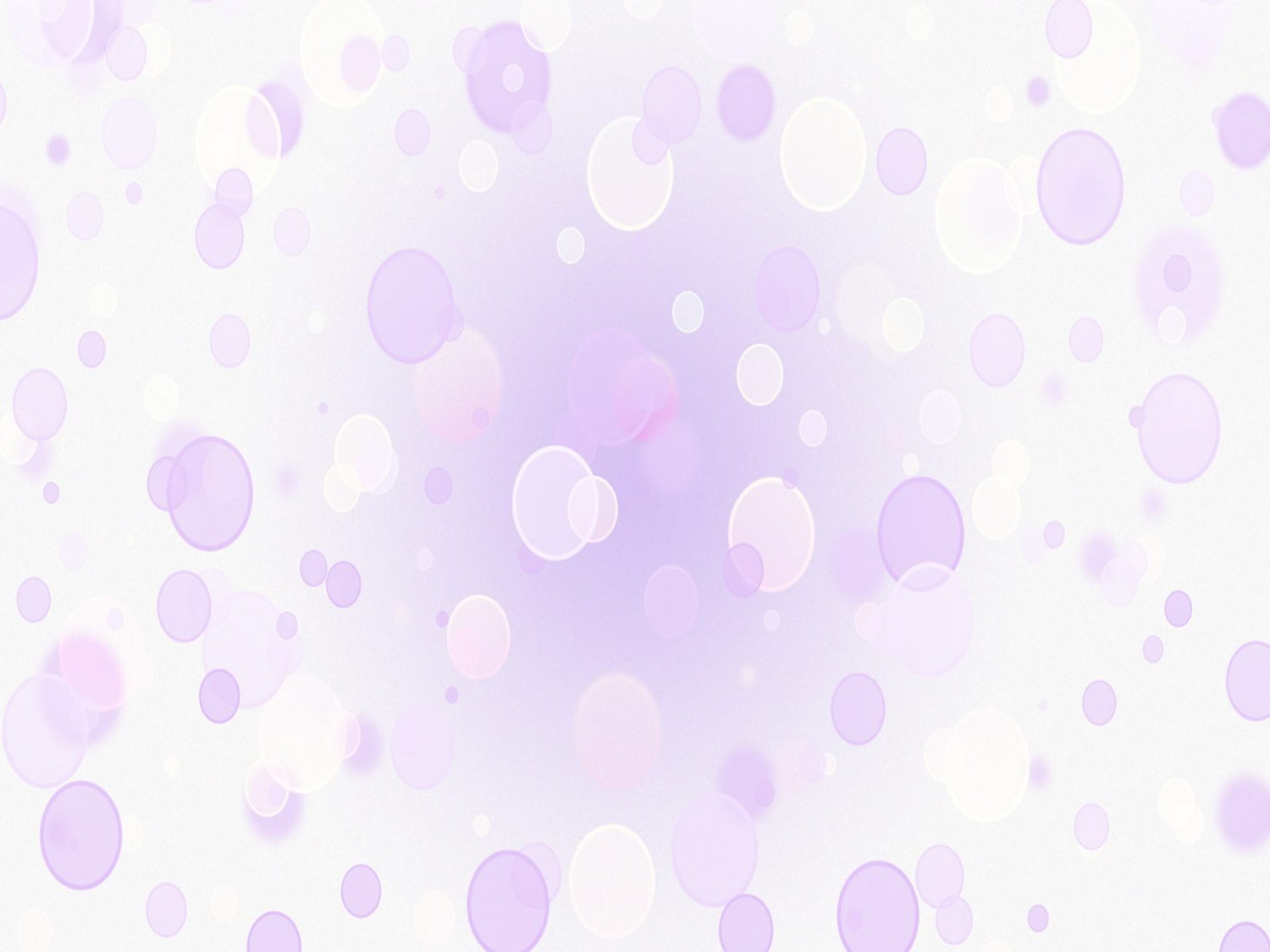 Тема: Тематика сюжетно-ролевых игр меняется в соответствии с возрастом играющих детей, а так же с содержанием программ воспитания и обучения детей дошкольного возраста.
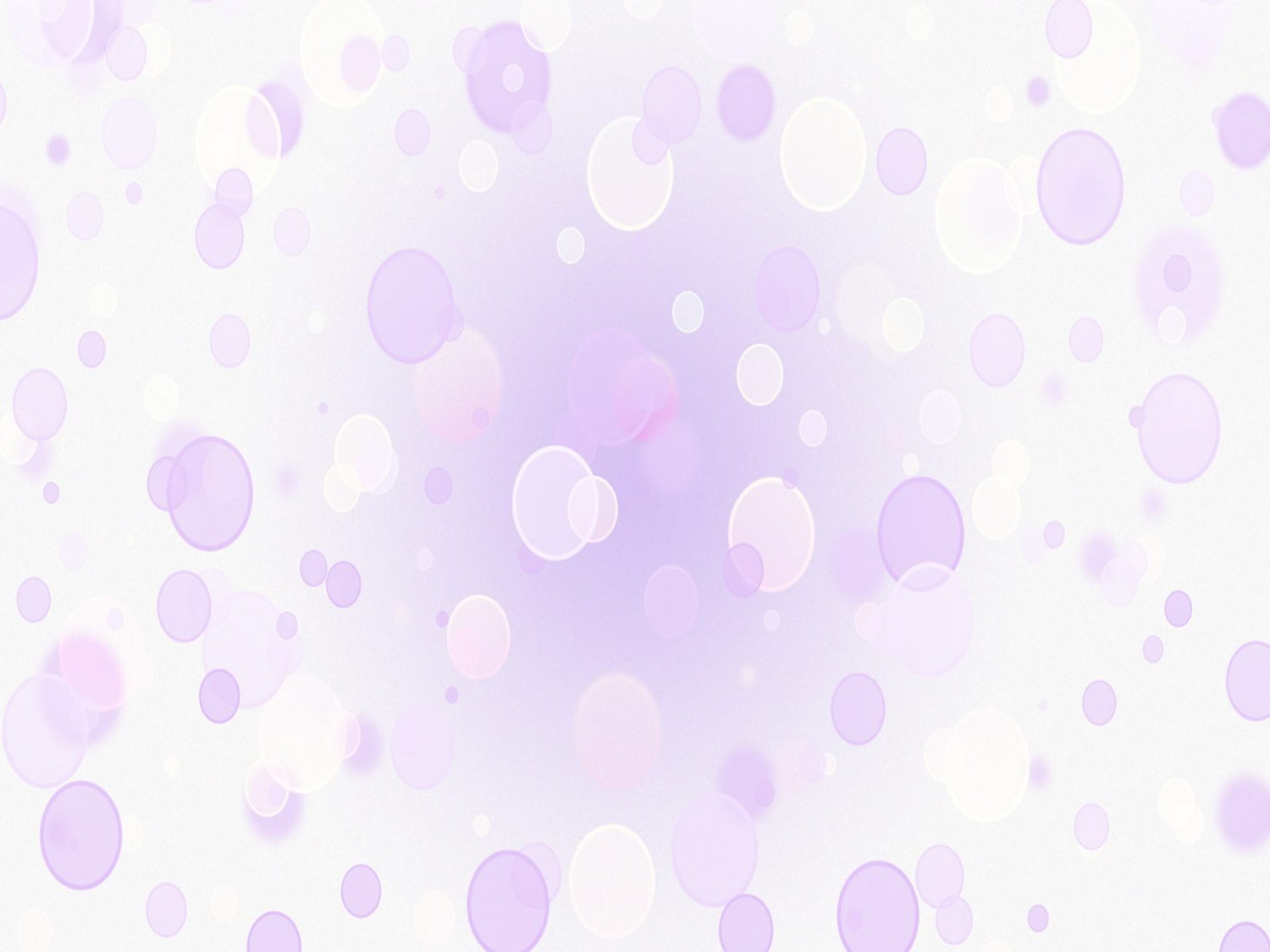 Игровой замысел: это общее определение темы игры, определение, во что и как будут играть дети.
Главным компонентом сюжетно-ролевой игры является сюжет, без него нет самой сюжетно-ролевой игры.
Сюжет игры - это та сфера действительности, которая воспроизводится детьми. Сюжет представляет собой отражение ребенком определенных действий, событий, взаимоотношений из жизни и деятельности окружающих. При этом его игровые действия (крутить руль автомашины, готовить обед, учить рисовать учеников и т.д.) - одно из основных средств реализации сюжета.
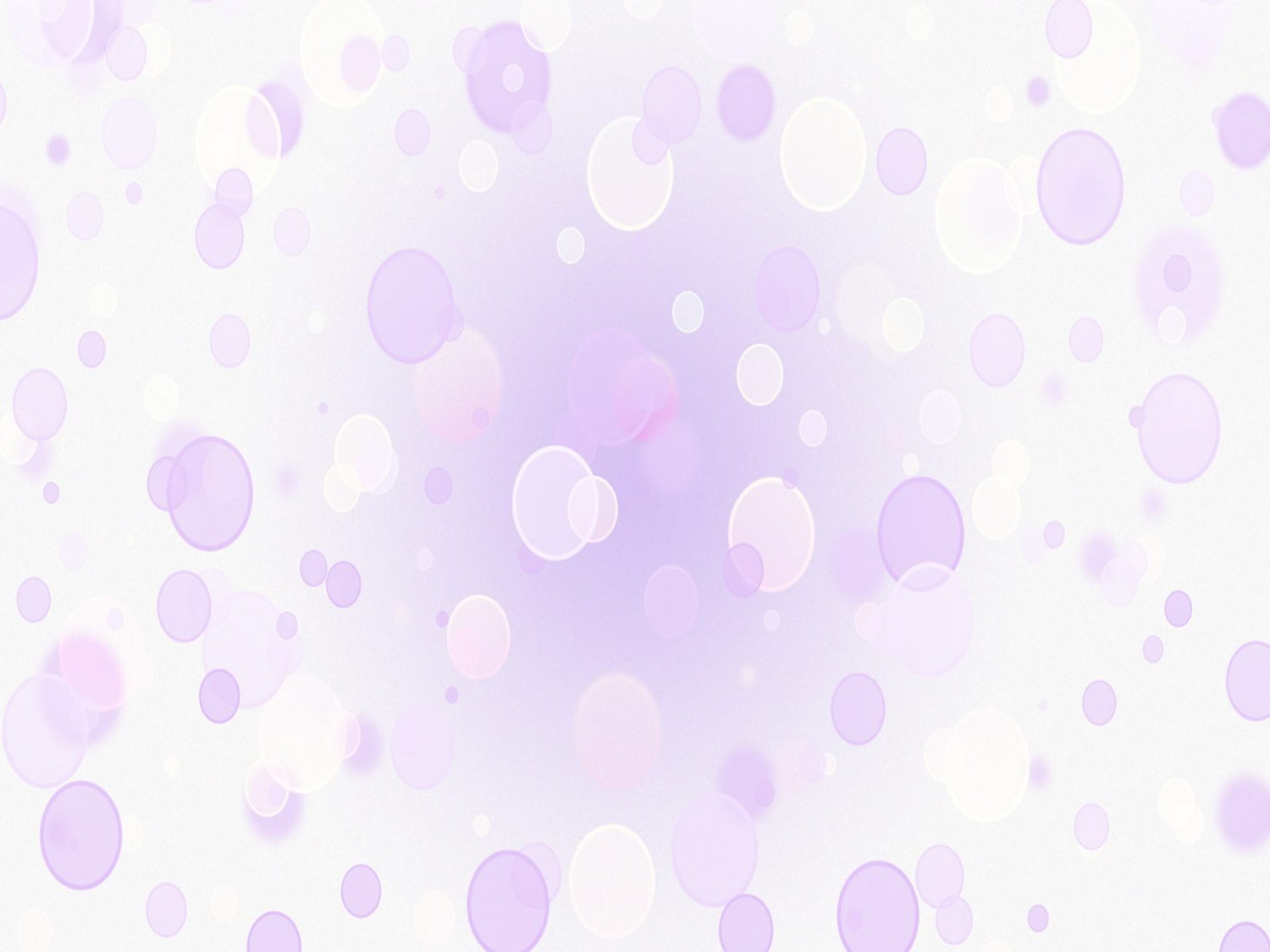 Роль: это средство реализации сюжета через ролевое действие, ролевой диалог, ролевые действия и ролевую речь. 
Для ребенка роль - это его игровая позиция: он отождествляет себя с каким-либо персонажем сюжета и действует в соответствии с представлениями о данном персонаже.
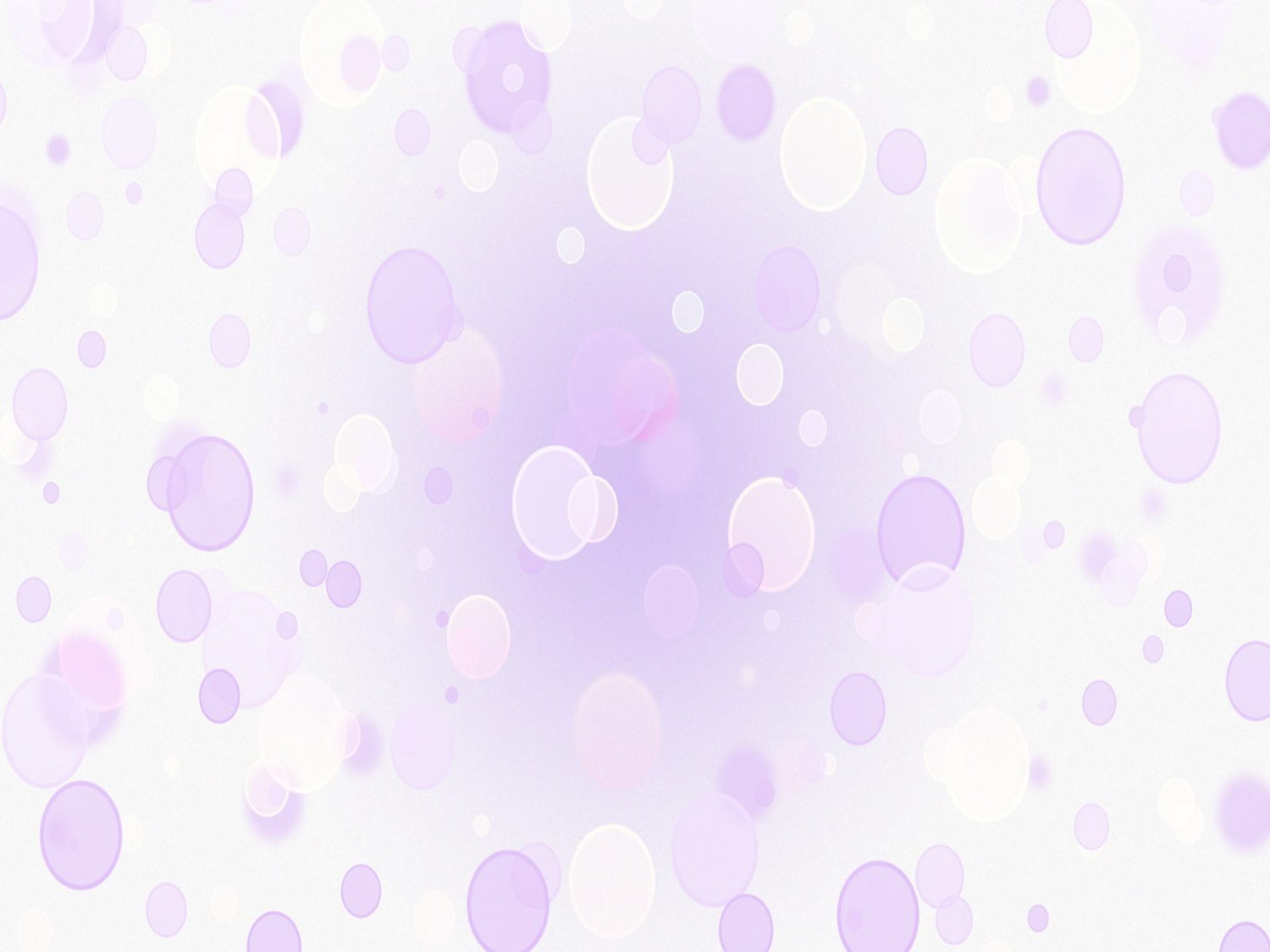 Этапы развития сюжетно-ролевой игры в дошкольном возрасте
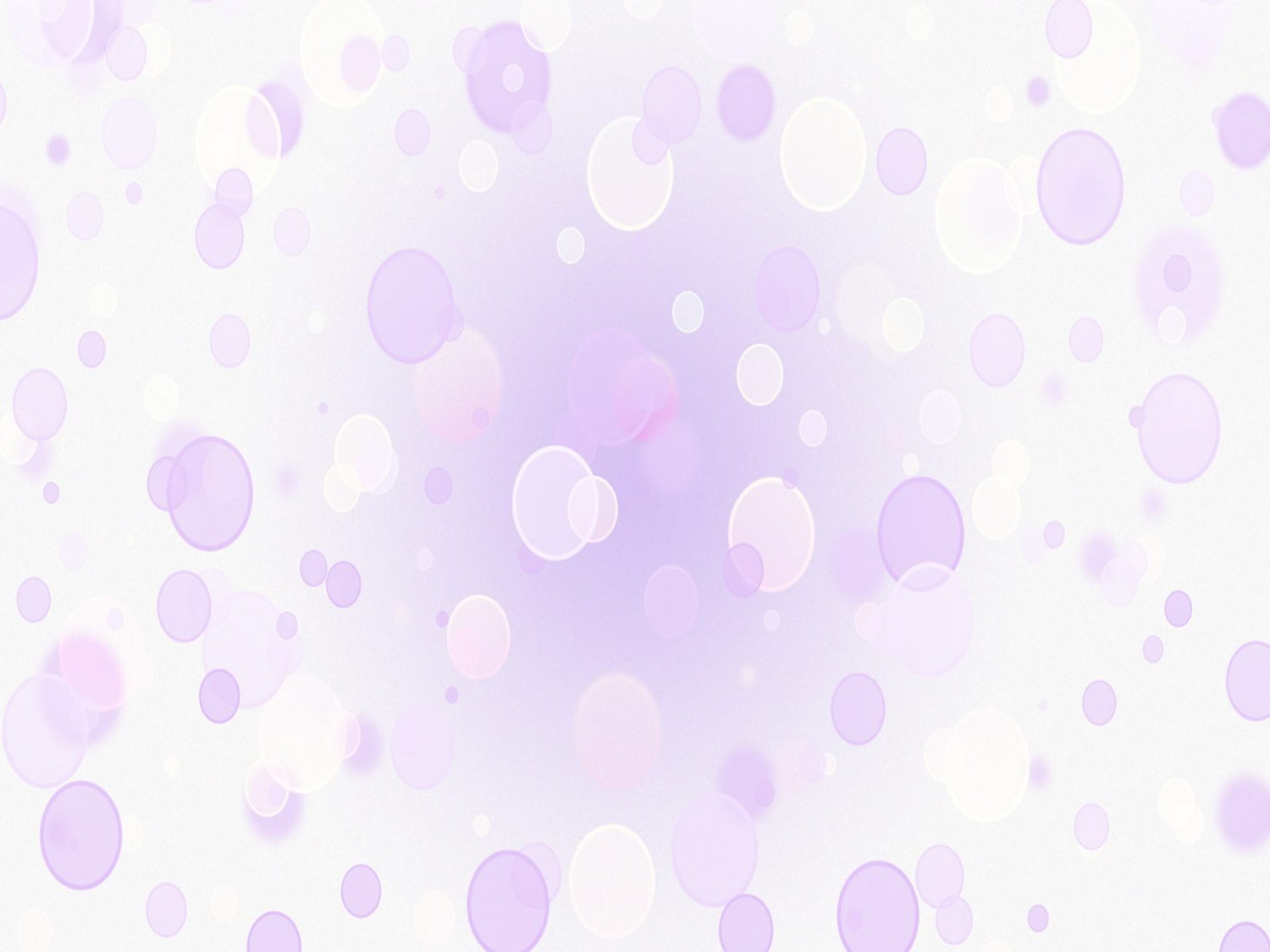 Сюжетно-ролевая игра в дошкольном детстве проходит ряд этапов. Эти этапы раскрыли в своих исследованиях 3. В. Лиштван, С. Л. Новоселова и др.:
1. Ознакомительная игра (первый год жизни). Происходит овладение предметно-игровой деятельностью. Ребенок усваивает игровое назначение предметов, способы действий (спать, кушать и т.д.), может производить отдельные действия. Для детей этого возраста характерна многократная повторяемость одного и того же действия.
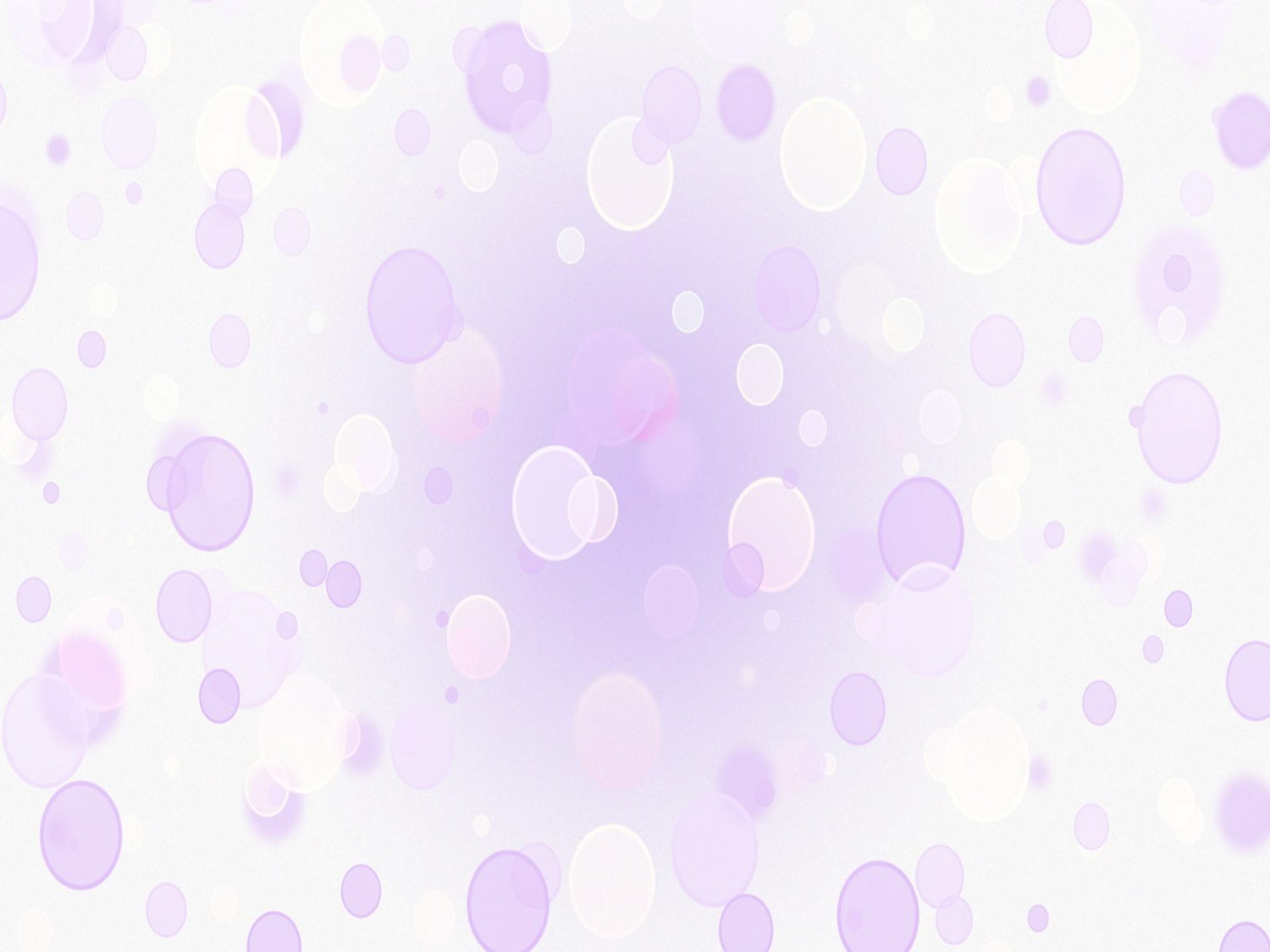 2. Отобразительная игра (второй год жизни). Ребенок переходит от отдельных действий к осуществлению практических смысловых связей, выстраиванию цепочки ролевых действий. Возникает перенос действий с одного предмета на другой (укладывание спать не только куклы, но и медведя, зайчика и т.д.). Впервые возникает замещение одних предметов другими (палочка — ложка).
3. Сюжетно-отобразительая игра (третий год жизни). Дети начинают действовать от определенного лица. Однако, взяв на себя определенную роль, ребенок не заявляет о ней. Действия ребенка становятся более логичными, он активно использует предметы- заместители. Для этого периода характерны «игры рядом»: «две мамы» играют с двумя куклами.
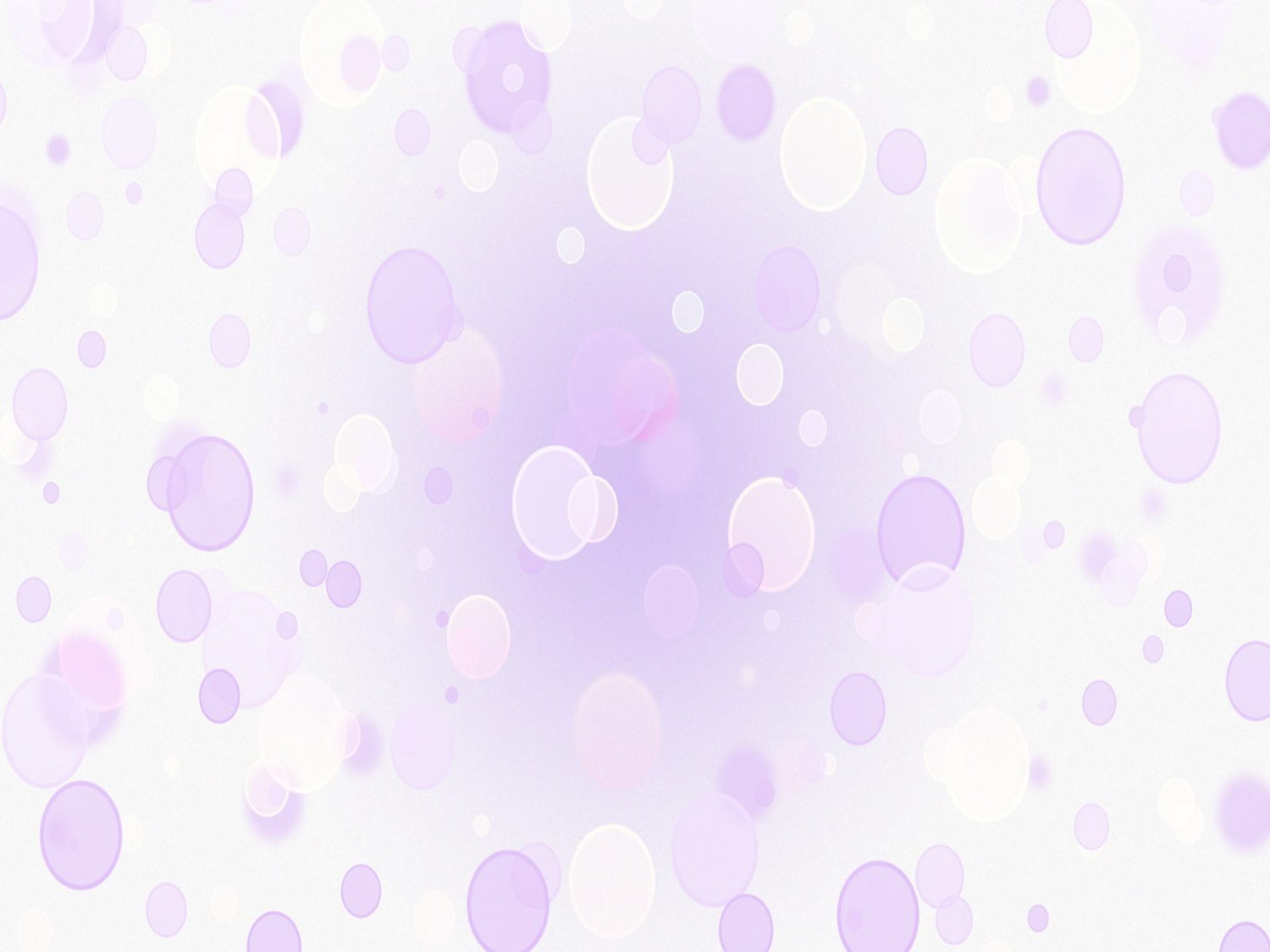 4. Сюжетно-ролевая игра (возникает к концу третьего года жизни). Дети начинают переходить от показа результата действий к показу способов действий.
5. Собственно ролевые игры (четвертый год жизни). Ребенок начинает называть роль («Я — мама» и т.и.), что говорит о становлении первых этапов совместных игр. Дети действуют посредством ролевых взаимодействий. К концу четвертого года жизни дети овладевают умением договариваться на игру, возникает предварительный сговор. Содержание игры, нацеленное ранее на предметы, их использование, переходит в план отражения ролевых взаимоотношений людей.
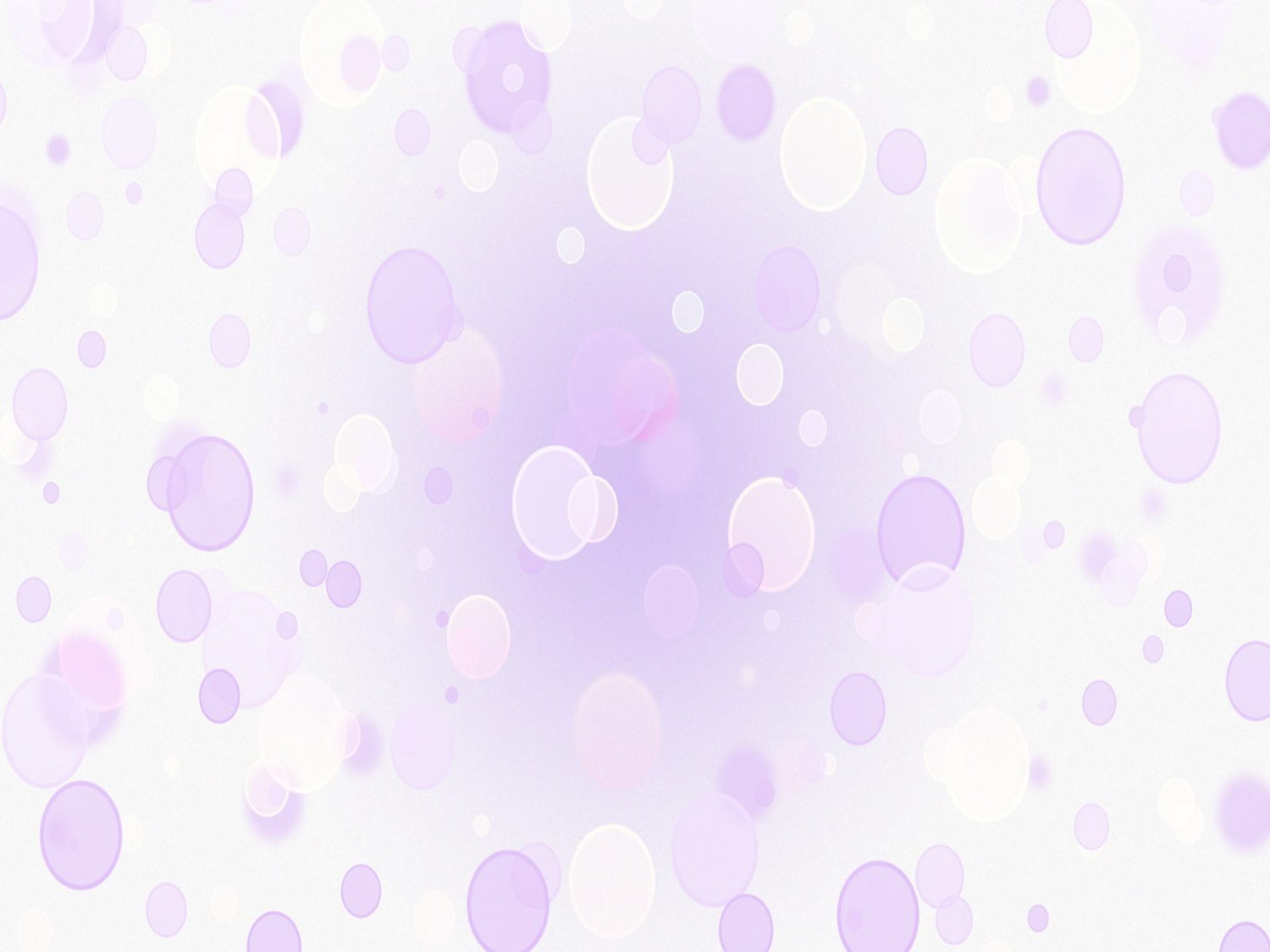 6. Овладение совместным сюжетосложением (пятый год жизни). Дети могут выстраивать последовательность игровых действий, начинают отображать не только отношения между людьми, но и правила социального поведения. Прослеживается полное разделение ролей, игровые действия опосредуются игровой ролью.
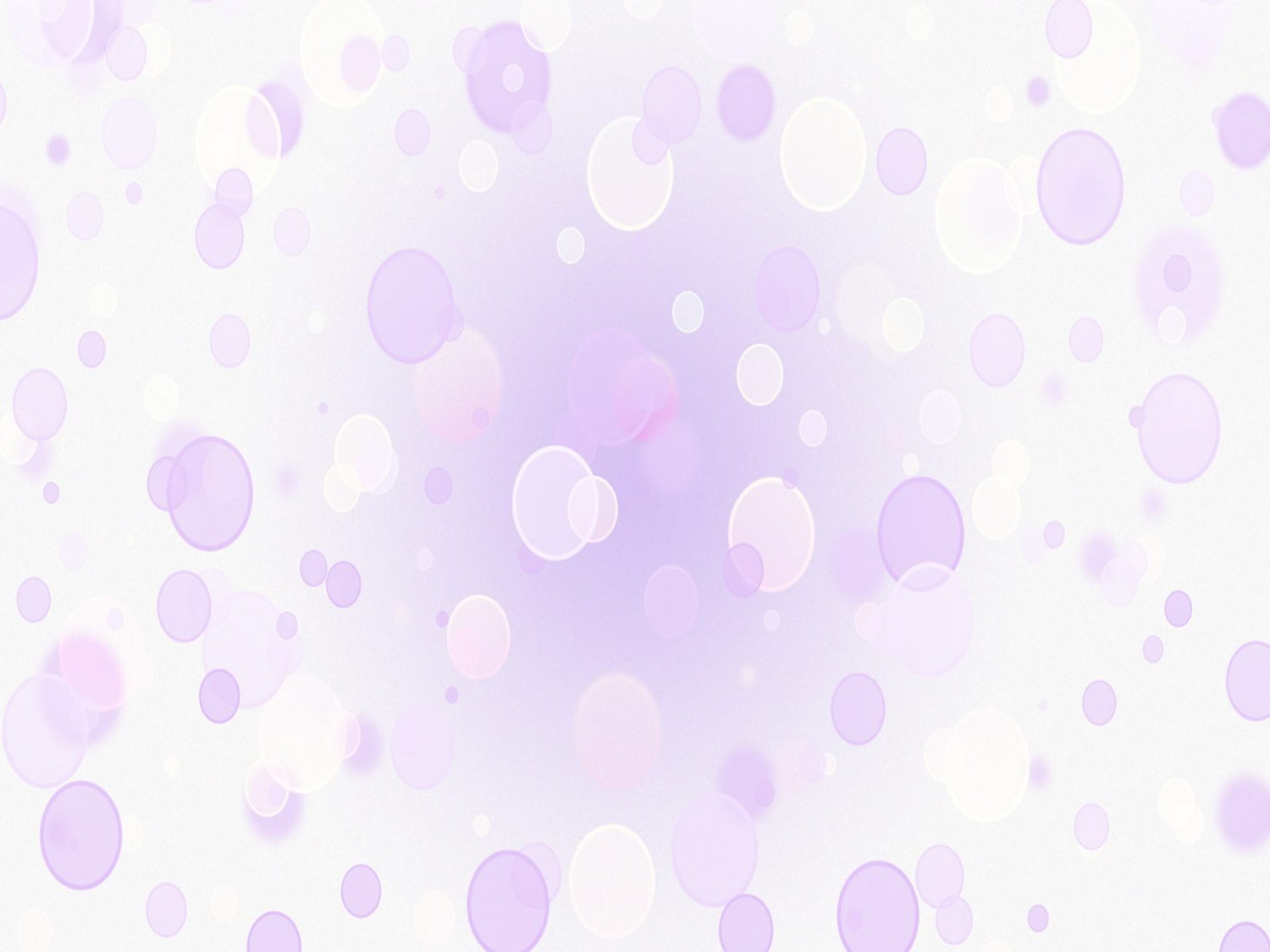 Формирование взаимоотношений в сюжетно-ролевых играх
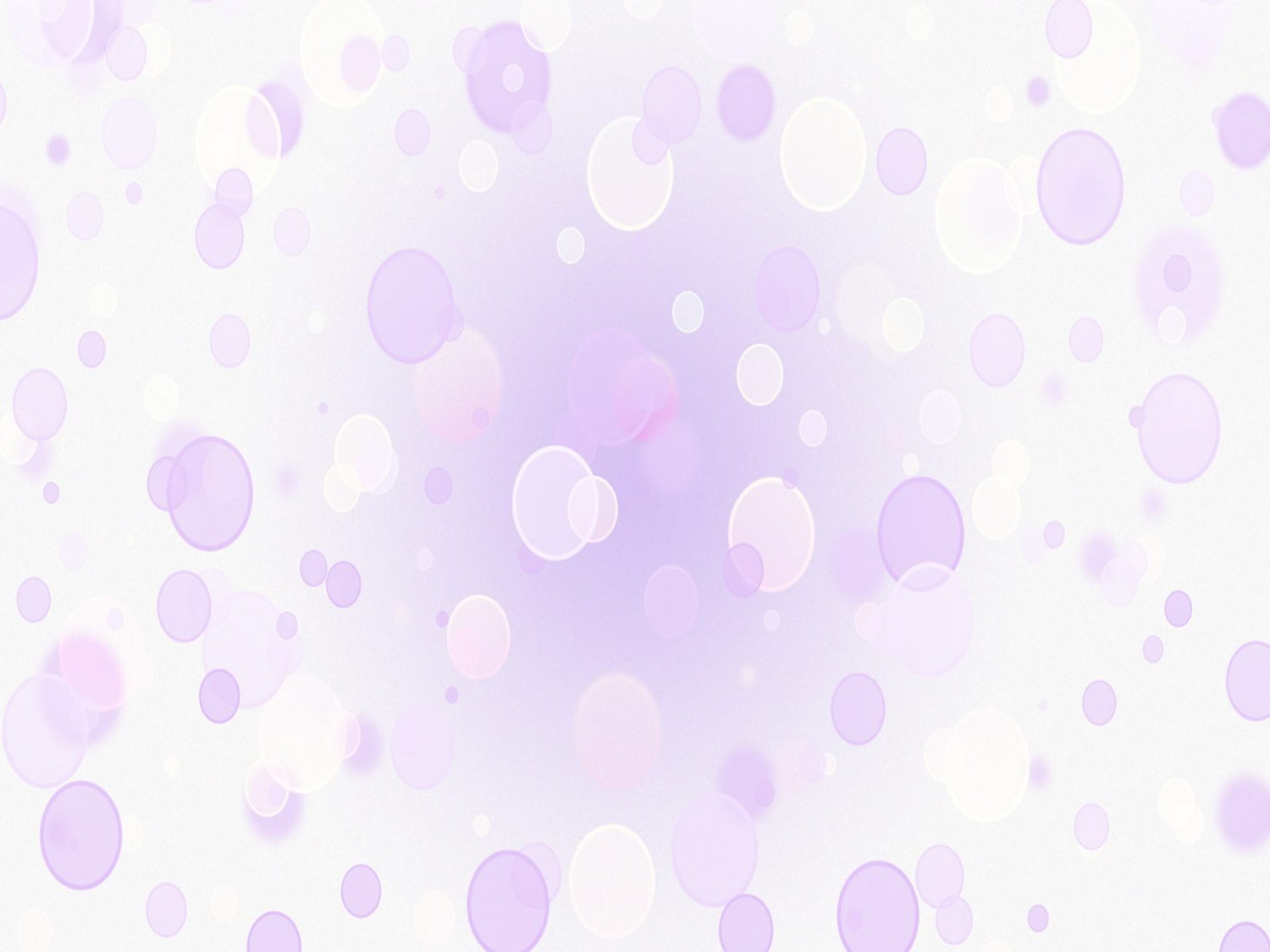 1. Уровень неорганизованного поведения, которое ведет к разрушению игр других детей (ребенок отнимает игрушки, ломает постройки, мешает играющим детям). Главным образом такое поведение встречается у младших дошкольников, которые еще не умеют занять себя, не представляют последствий своих действий для других. Однако в последние годы возросло число детей с признаками агрессивного поведения, с тенденцией к разрушению. Поэтому и среди старших дошкольников встречаются дети первого уровня.
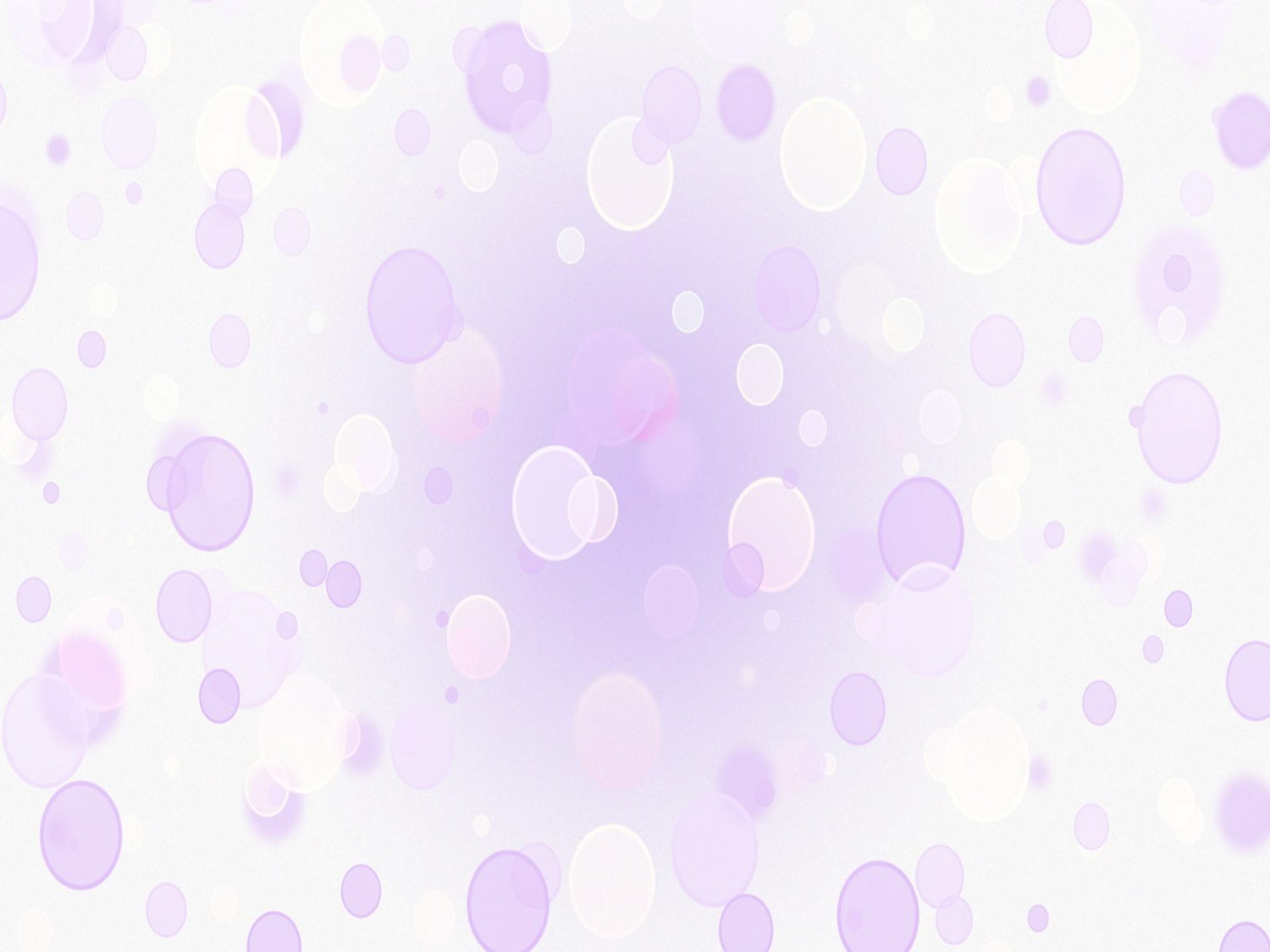 2. Уровень одиночных игр.
Он характерен тем, что ребенок не вступает во взаимодействие с другими детьми, но и не мешает им играть. То, что ребенок сосредоточен на своей игре, умеет ее организовать, является предпосылкой для перехода к совместным играм.
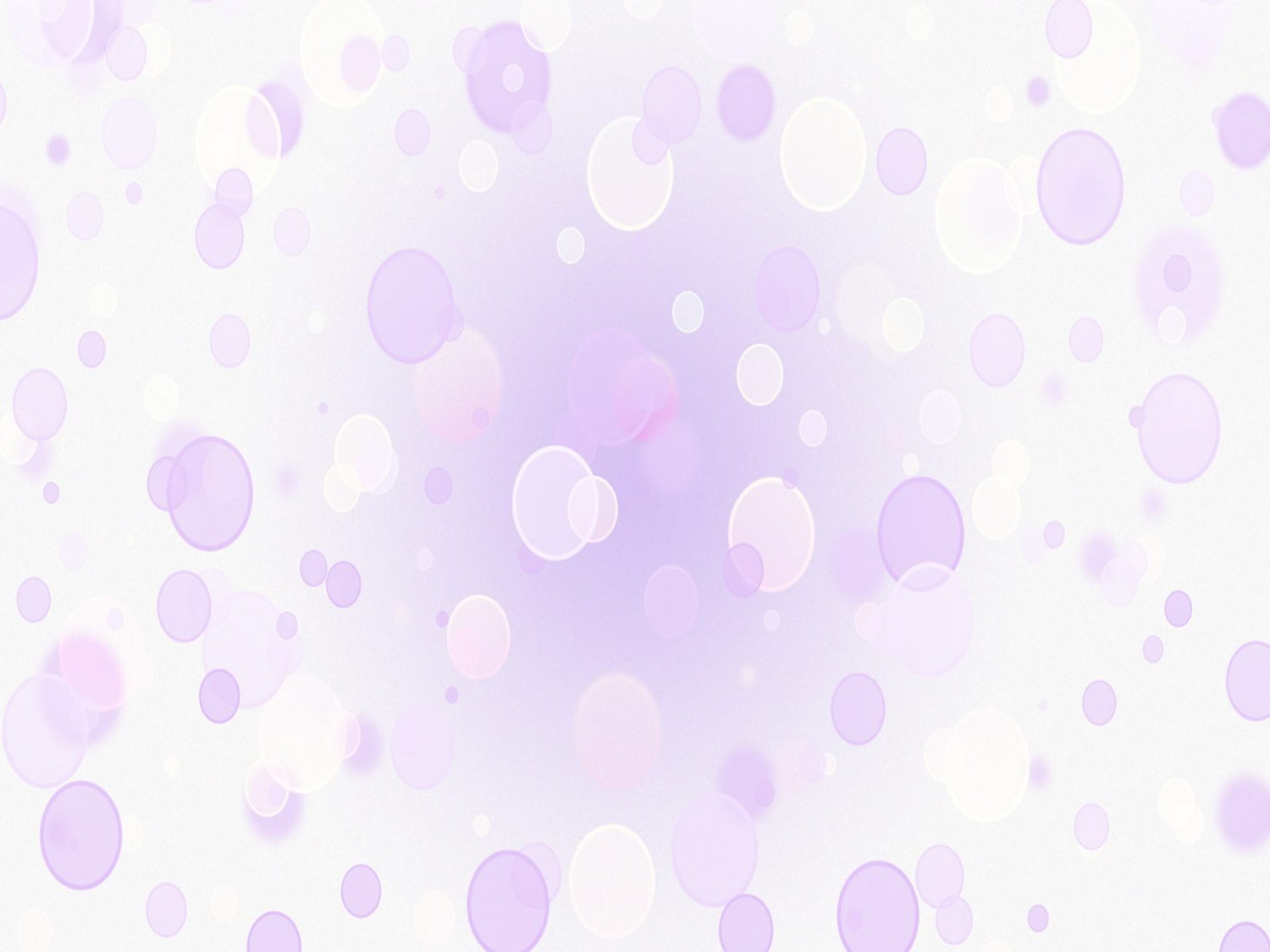 3. Уровень кратковременного общения.
Взаимодействия характеризуется тем, что ребенок на какое-то время подчиняет свои действия общему замыслу и сообразует их с действиями других. Он пытается договориться о предстоящей игре, вносит свои предложения, готов прислушаться к словам партнеров и подчиниться справедливому требованию. Новый этап игры отличается появлением замысла и стремлением детей подобрать соответствующие игрушки, предметы. Но замысел еще неустойчив, в ходе игры дети могут изменить его или забыть о нем.
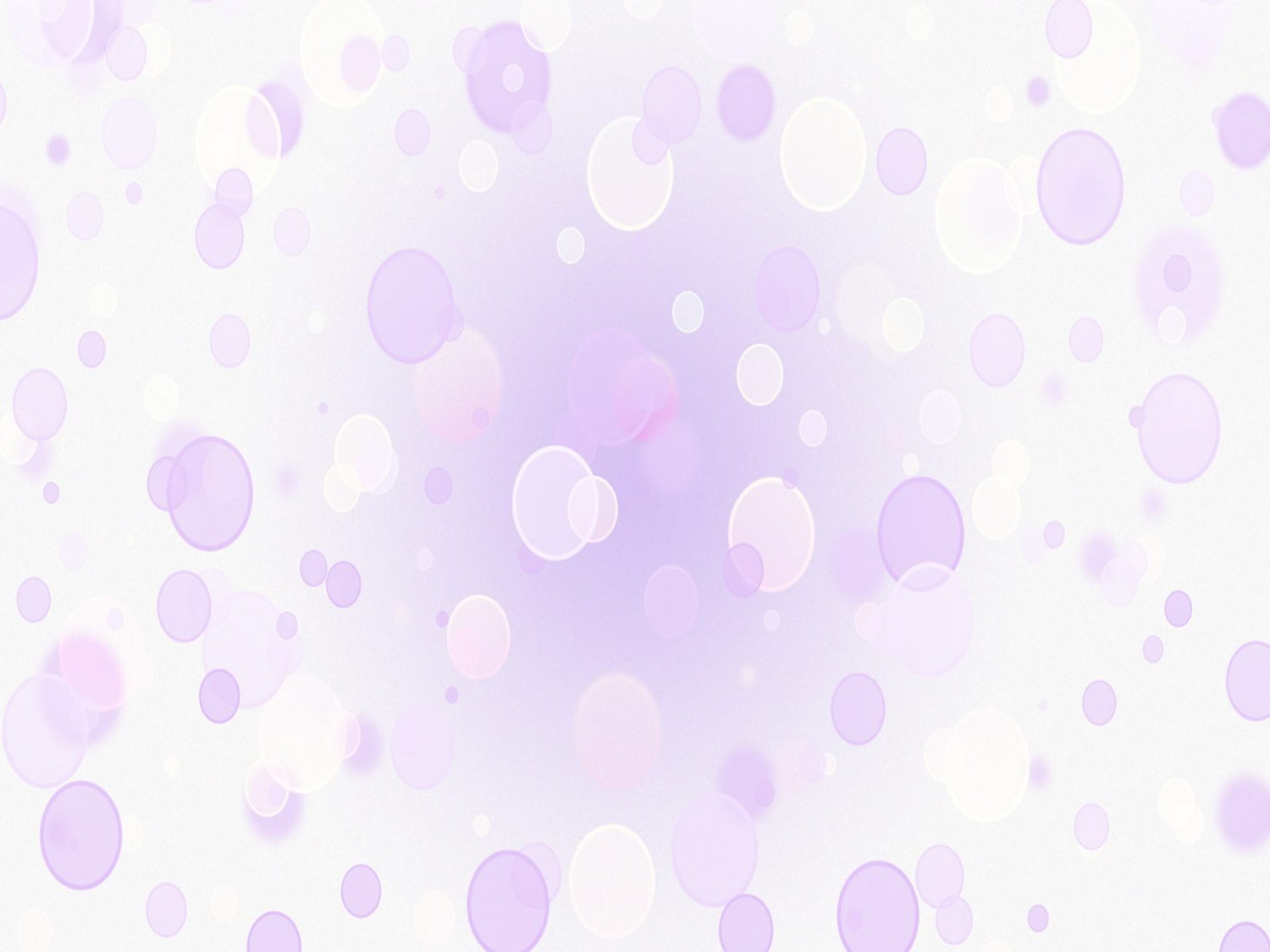 4. Уровень длительного общения.
Взаимодействия на основе интереса к содержанию игры, к тем действиям, которых она требует. Ребенок, находящийся на этом уровне, обладает начальными формами ответственного отношения к своей роли в общей игре. Он начинает оценивать качество и результат своих личных действий и действий сверстников с точки зрения задач совместной игры. Длительность взаимодействия связана с заинтересованностью в содержании игры. На этом этапе дети достаточно самостоятельны, могут придумать интересную сюжетно-ролевую игру, организовать ее и играть долго.
5. Уровень постоянного взаимодействия на основе общих интересов, избирательных симпатий. Дети, объединенные дружескими интересами, способны уступать друг другу в выборе сюжета, распределении ролей, согласовывать свои действия.
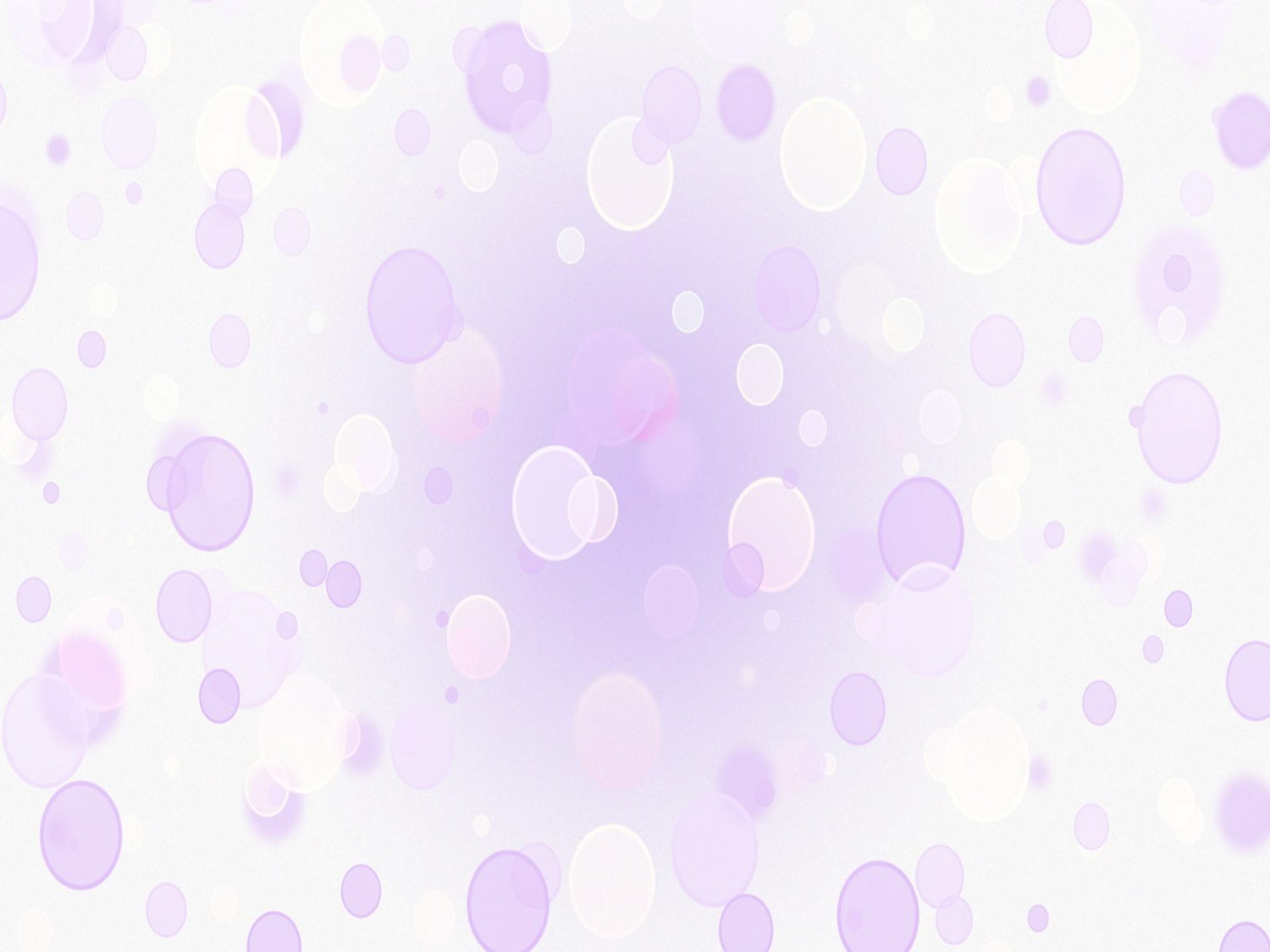 Руководство сюжетно-ролевыми играми
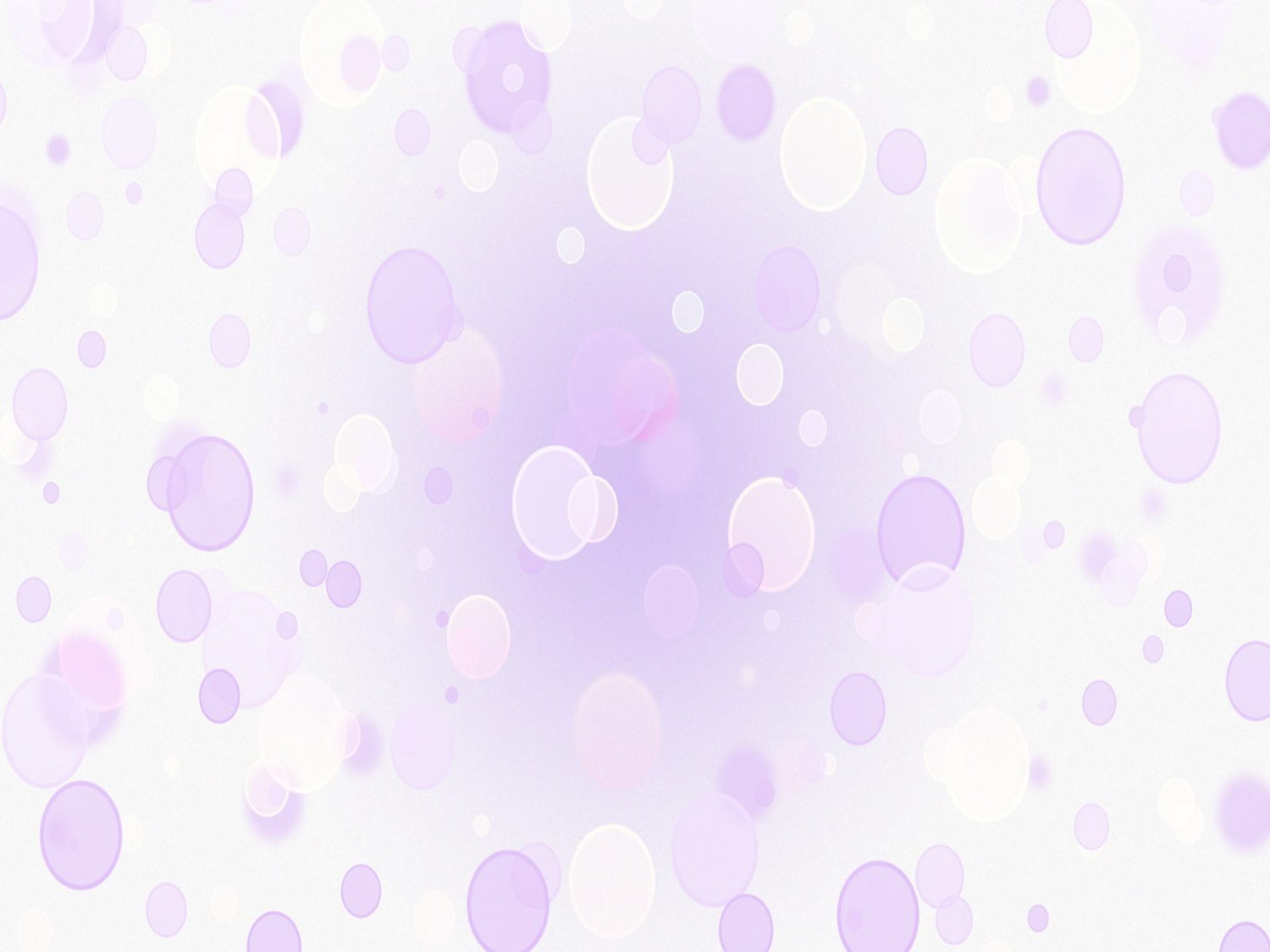 Руководство сюжетно-ролевыми играми детей дошкольного возраста предполагает, что педагог влияет на расширение тематики этих игр, обогащает содержание, способствует овладению детьми ролевым поведением.

Педагогическое руководство бывает :
Прямое;
Косвенное;
Комплексное.
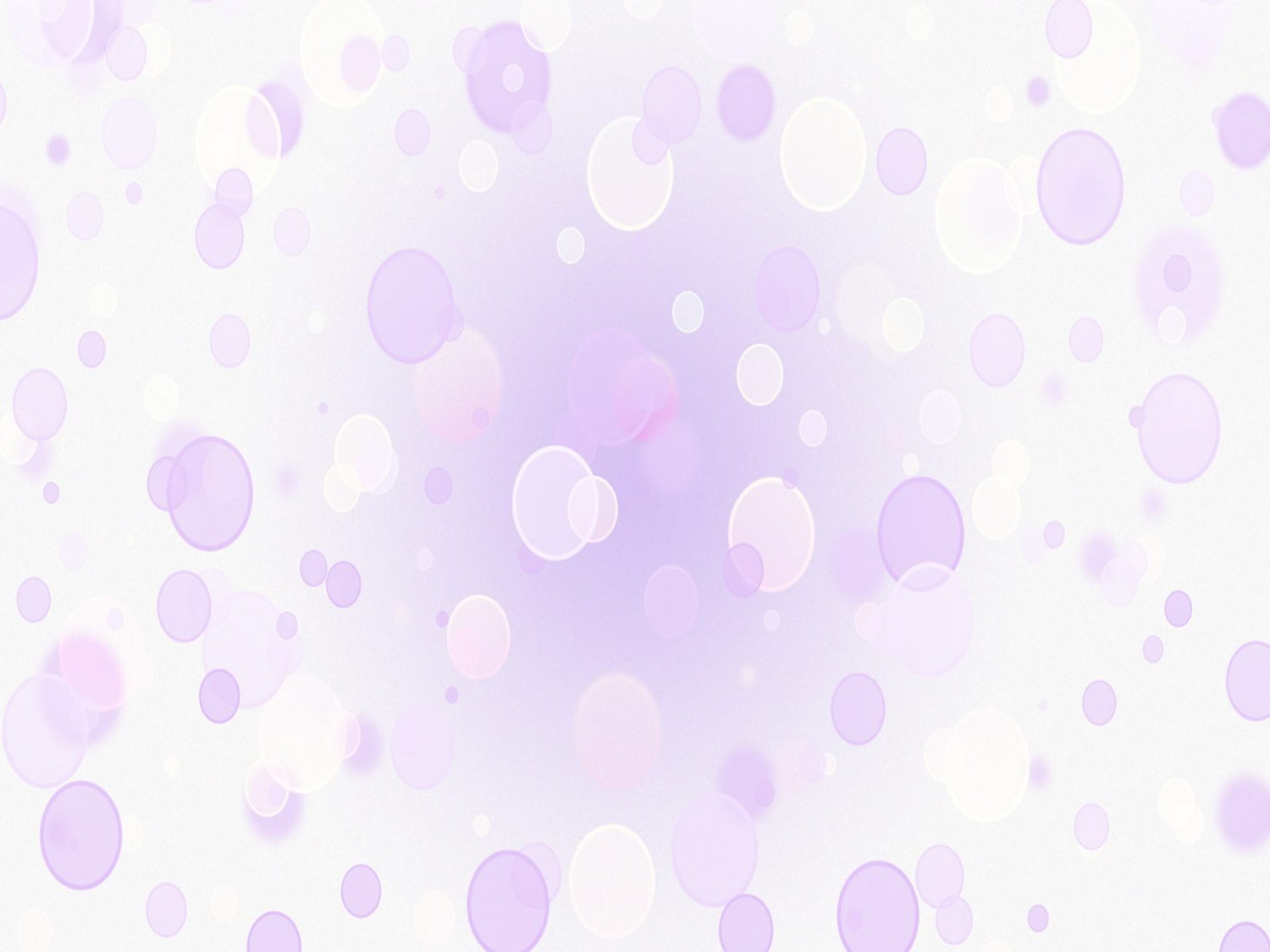 1) Прямое педагогическое руководство  - это когда педагог проводит организацию игровой деятельности по заданному замыслу, сюжету, ролям, в ходе, которой происходит либо выработка, либо тренировка игровых действий и обогащение игрового опыта между взрослым и ребенком, между детьми.
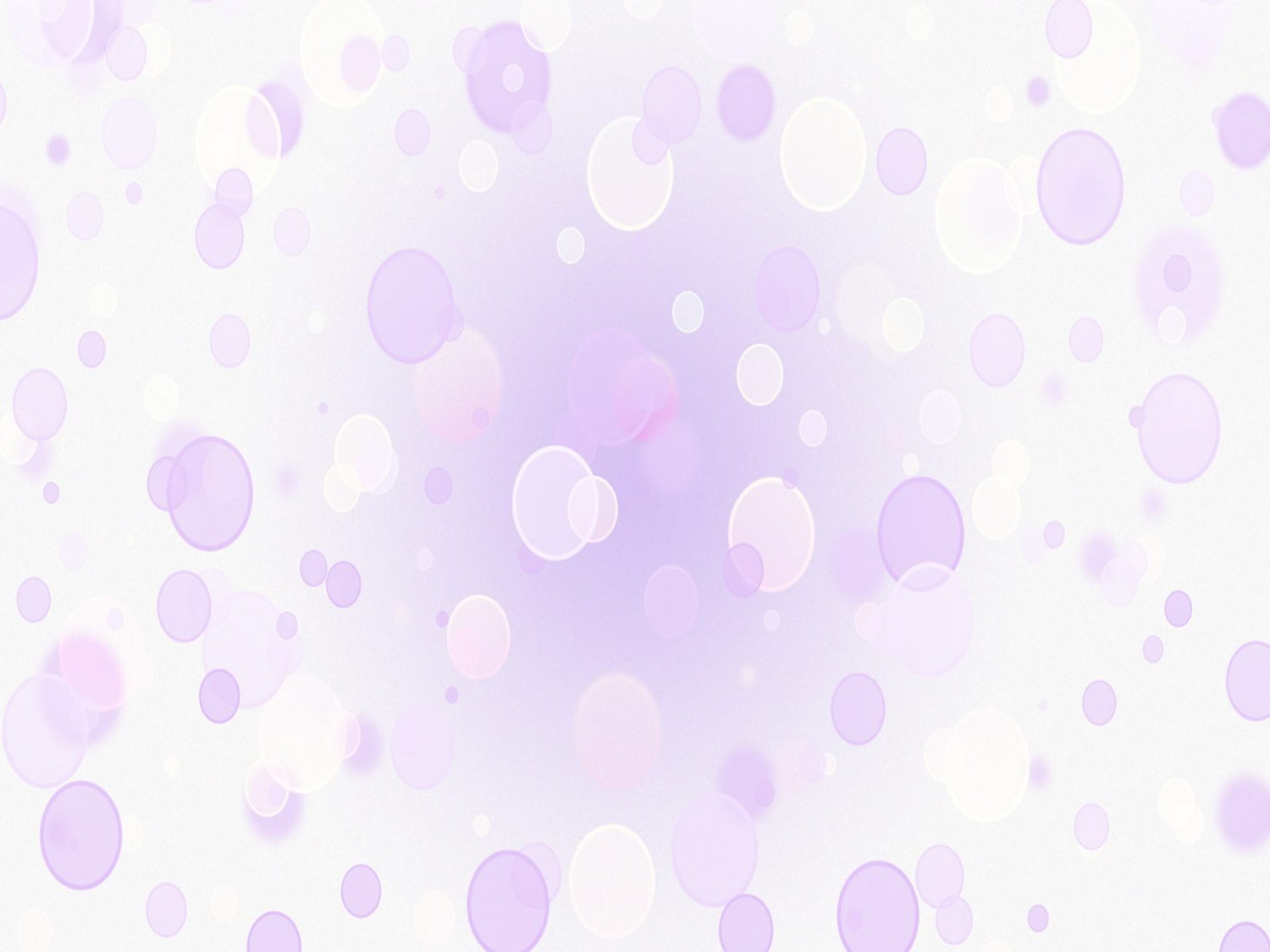 2) Косвенное руководство - это когда педагог создает условия, способствующие возникновению, развертыванию и преобразованию игровой деятельности по инициативе детей с учетом обогащения игрового опыта между детьми.
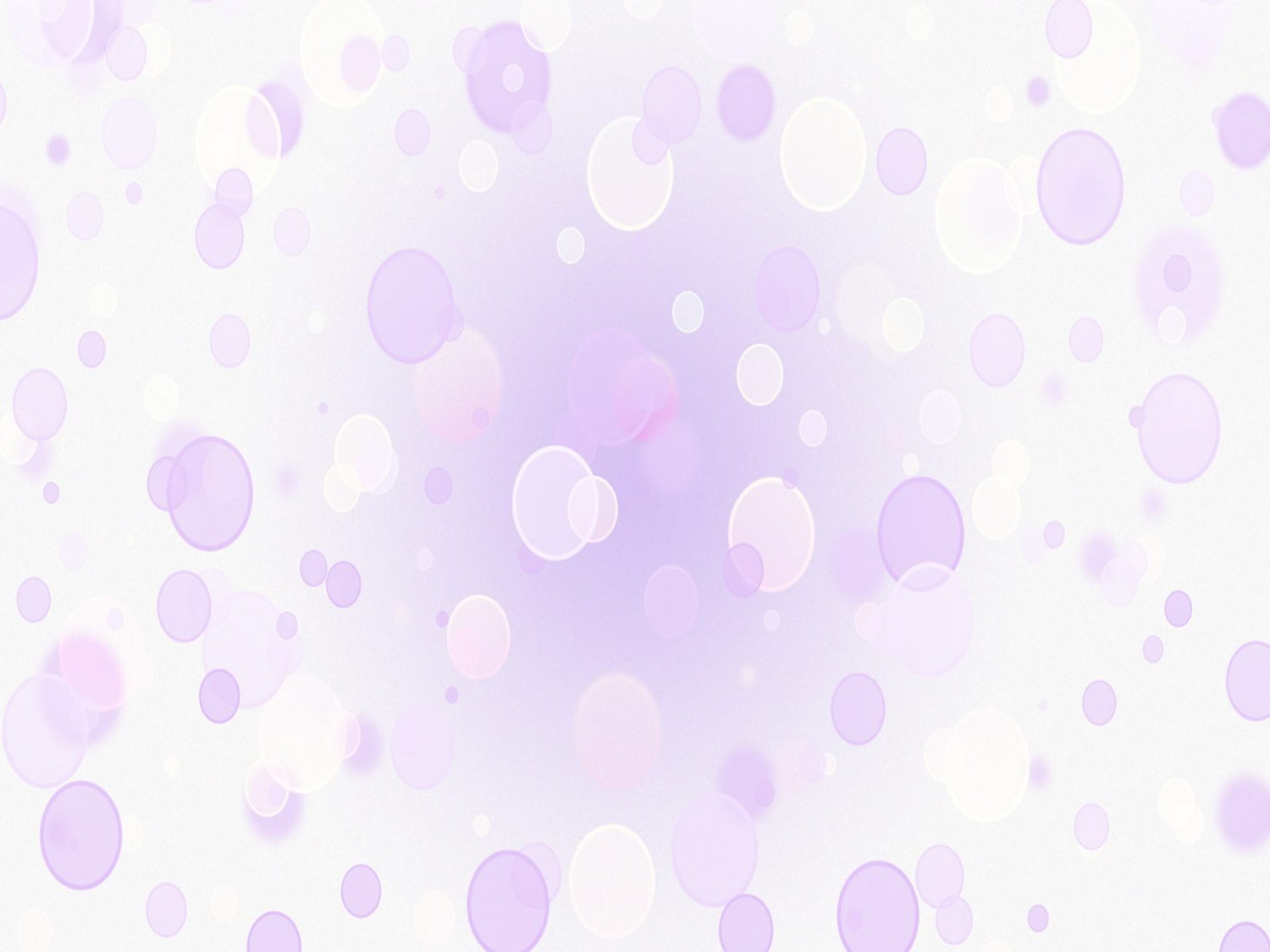 3) Косвенное руководство – это когда педагог создает условия, способствующие возникновению, развертыванию  и преобразованию игровой деятельности по инициативе  детей  с учетом обогащения игрового опыта между детьми.
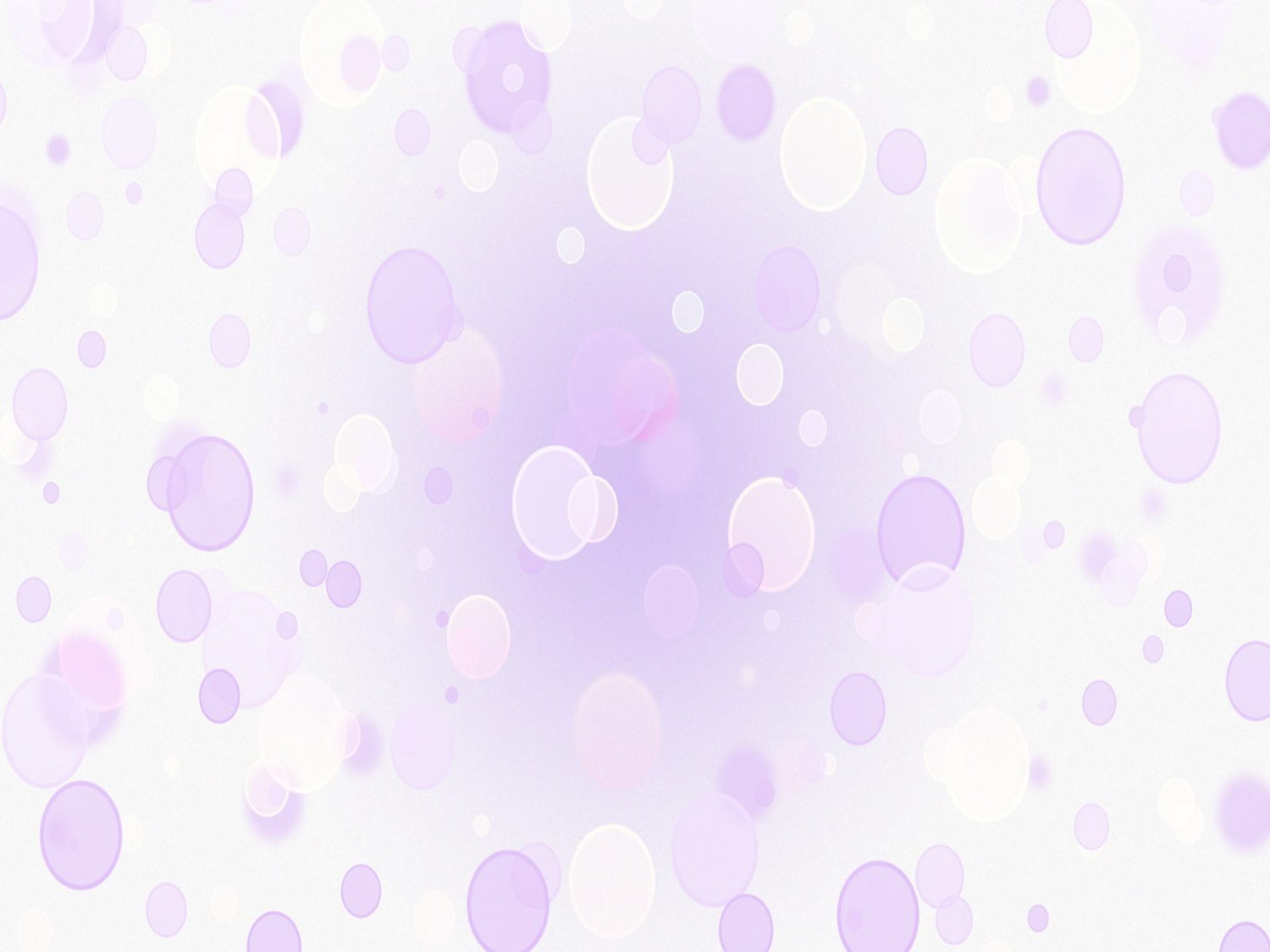 Комплексное руководство игрой включает четыре внутренне связанных общим содержанием компонента, которые одинаково важны в процессе формирования игры:
 -ознакомление с окружающим миром в активной деятельности; 
-обогащение игрового опыта детей; 
-организация предметно-игровой среды; 
-активизирующее общение воспитателя с детьми.
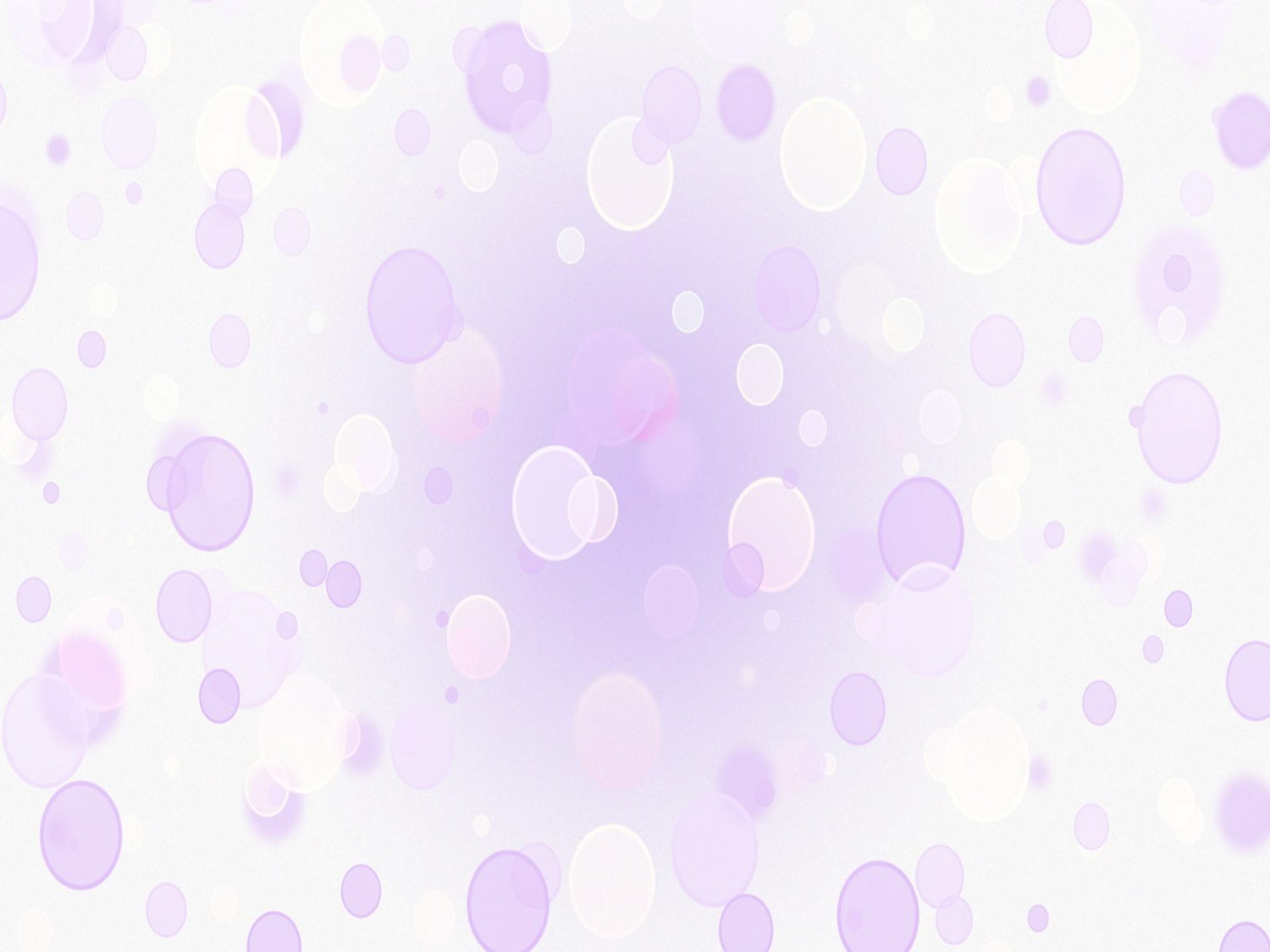 Спасибо за внимание!